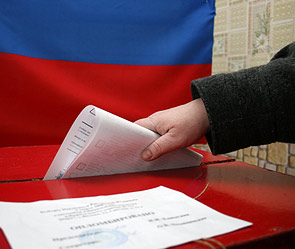 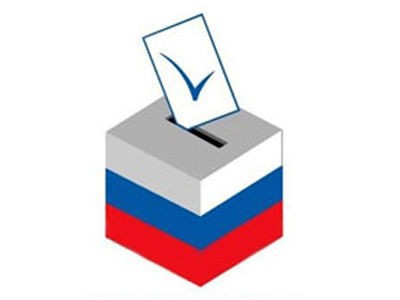 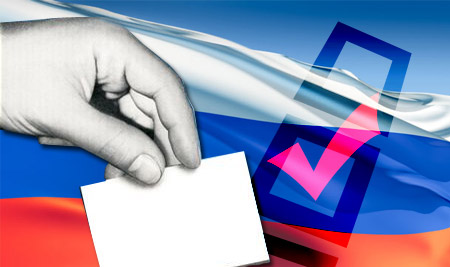 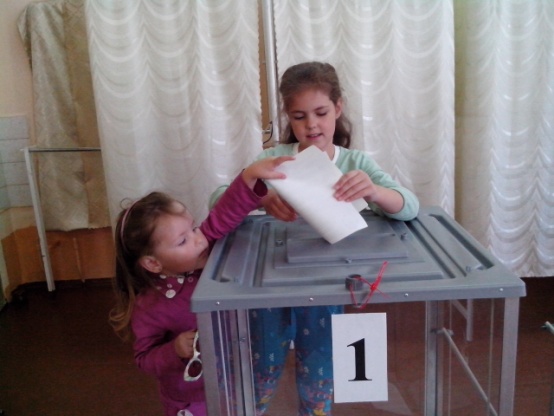 ELECTIONS in RUSSIA
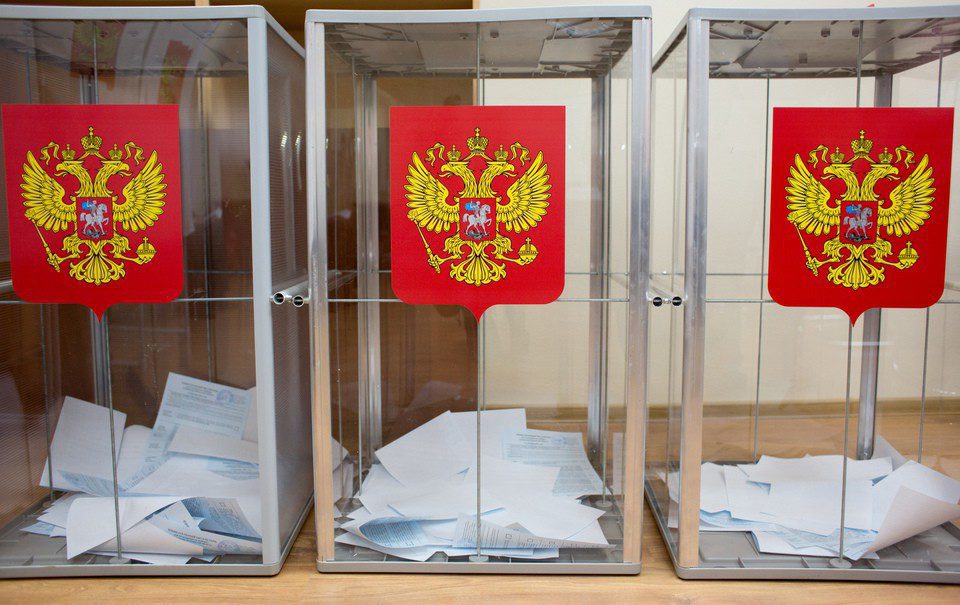 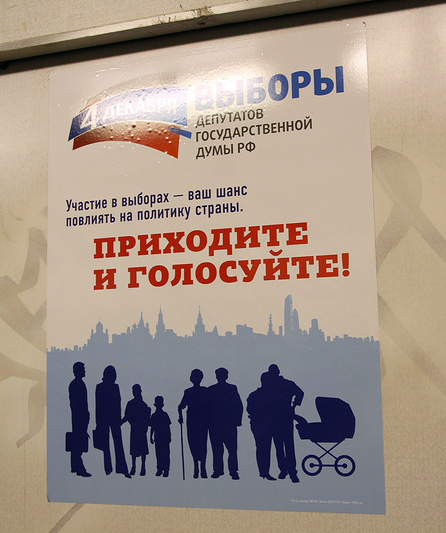 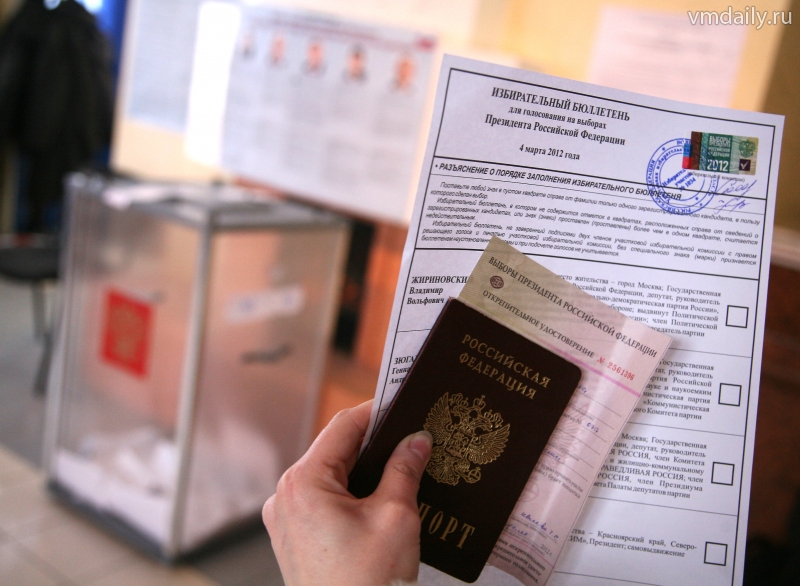 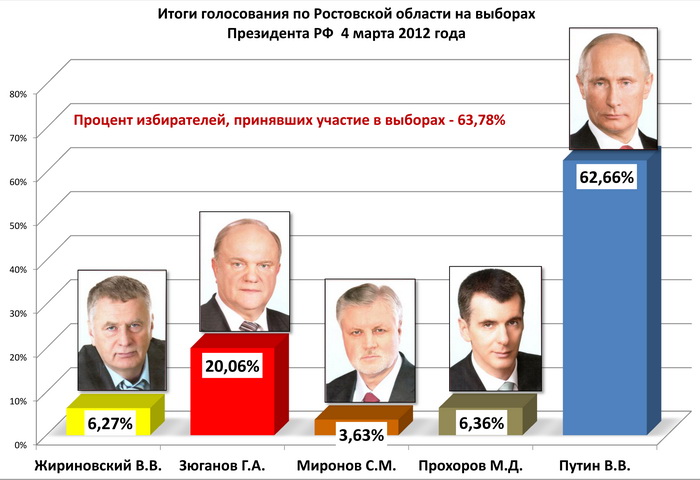 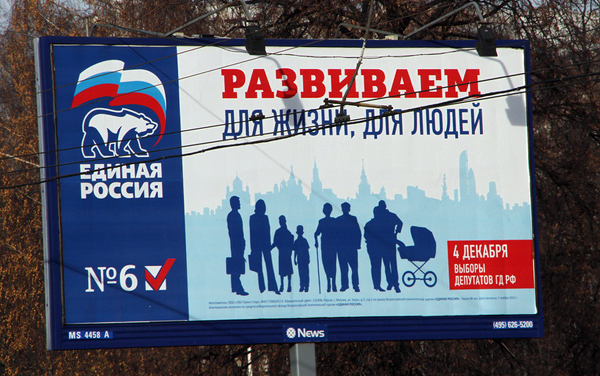 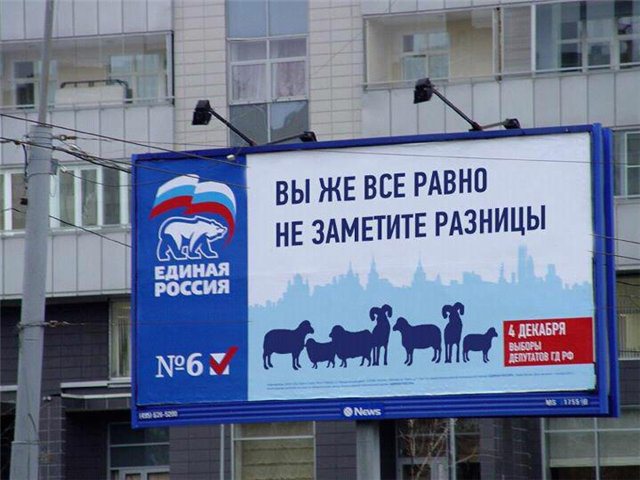 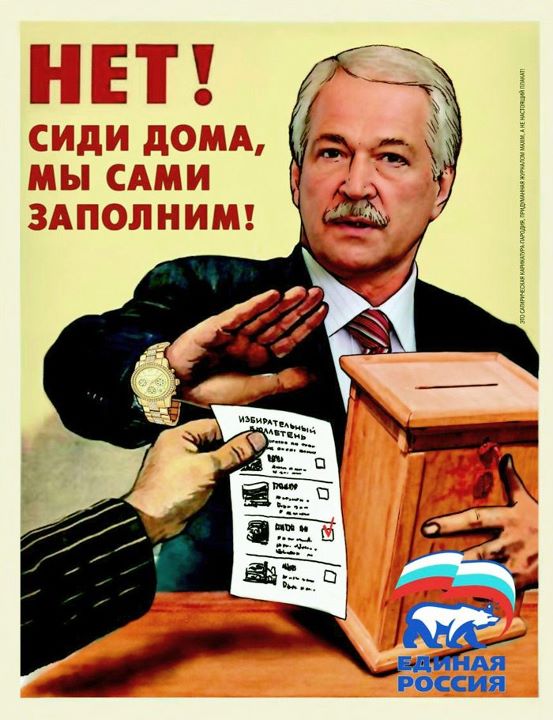 NO! Stay home, we’ll fill!
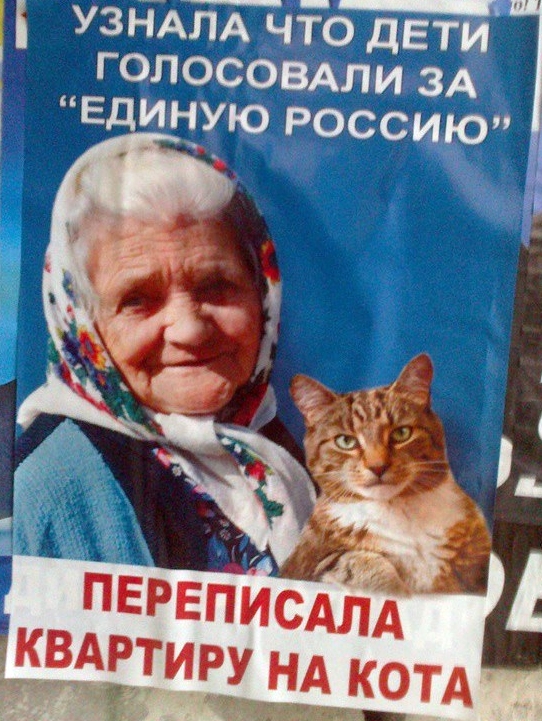 Having heard that son and daughter in law voted for UR rewrote my will, leaving flat to cat
HOW TO WIN ?
Administrative resources
Elite’s support
RULES – law frameworks
How to count?
(and it’s NOT about falsifications or fraud!)
Be popular?
Clear slogan?
Skillful team?
Headquarters ?
Charisma?
Money?
Actual agenda?
…..
administrative resources
the intervention of Executive authorities in the electoral process on the side of certain candidates and parties
Till 2000 – disconcentrated
From 2003 - concentrated with increasing
unchoiced
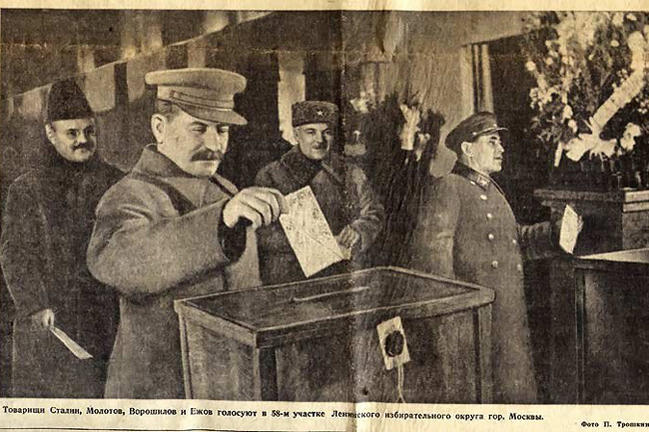 FEDERAL   LEVEL
PRESIDENT
STATE DUMA
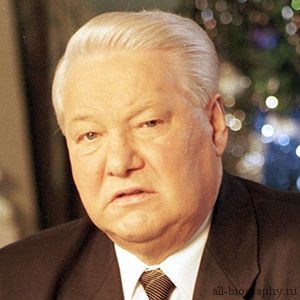 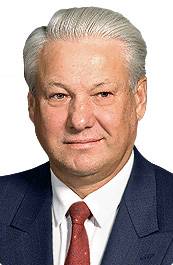 1991 
1996 
• 2000 
• 2004 
• 2008 
• 2012
• ? 2018 ?
1990 
• 1993 
• 1995
 • 1999 
• 2003 UR
• 2007 
• 2011
•? 2016 ?
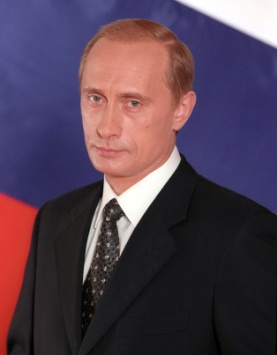 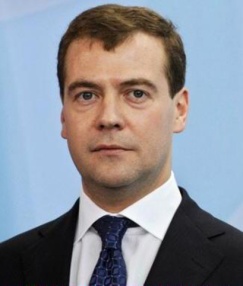 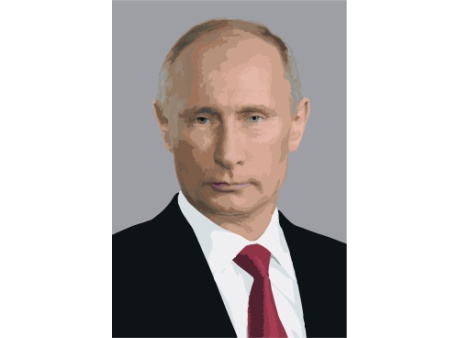 Constitutional amendment  2008
to increase term of presidential powers till 6 years and the State Duma to 5 years
CASE #1
3%
? 97%
108 mln
 2012- 65,3%
???
The rest DO 
know who you are!
32%
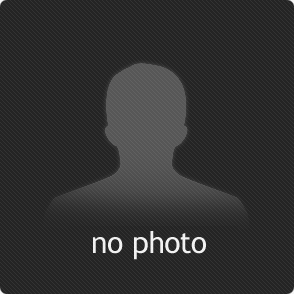 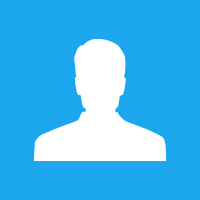 1996
Case#1 Solution   1996 VOTE or LOOSE!
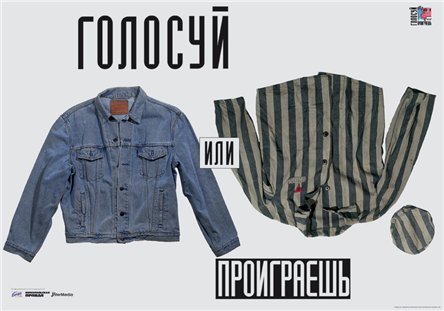 STRATEGY
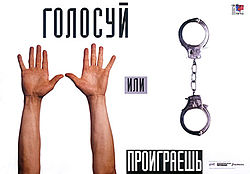 MONEY
YOUTH
MUSIC
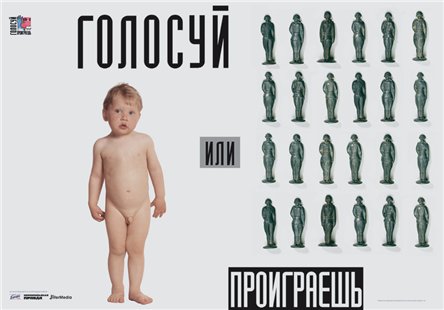 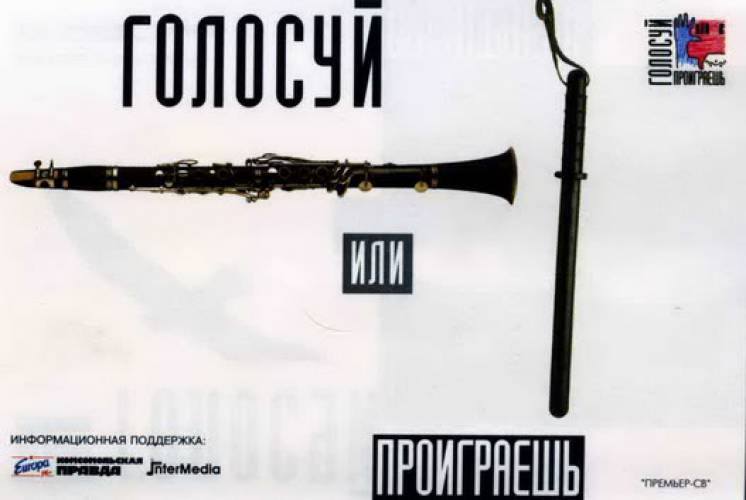 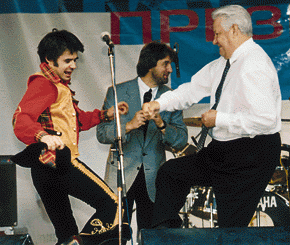 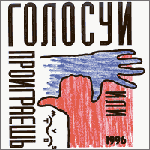 Case#1 Solution
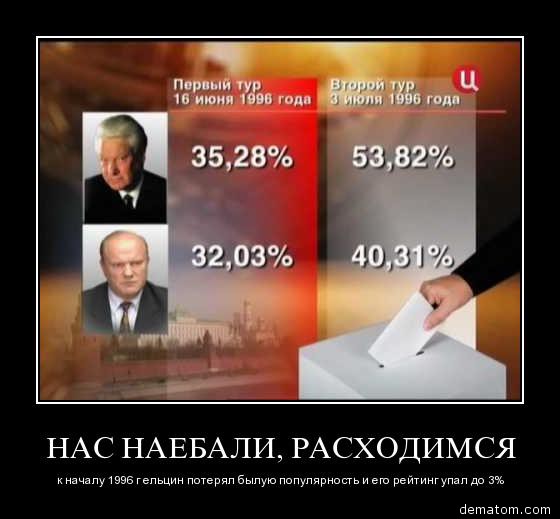 https:/plus.google.com/u/0/
For PRESIDENCY
2003-2006
2004 - direct elections of region’s heads was abolished 
+ an obvious imposition on the heads of membership in UR
totally proportional electoral system at the Federal level
2005 – all-Russian voting day (2nd Sunday of March and September)
from 5% to 7% exclusion threshold
2006 - The line “against all” was abolished
the party lost the right to nominate as a candidate a member of another party
Out of faction – out of Deputy
Early voting returns
Back direction – after 2012
To 5 % exclusion threshold
??? Or abolish it at all?
To direct voting for heads of regions
Since 2015 – mixed system
??? “against all”
???Elections blocks
PUTIN’s IMAGE
Mass media
Annual press-conference
Annual “direct line”
Direct translation of message to Federal Assembly
News top
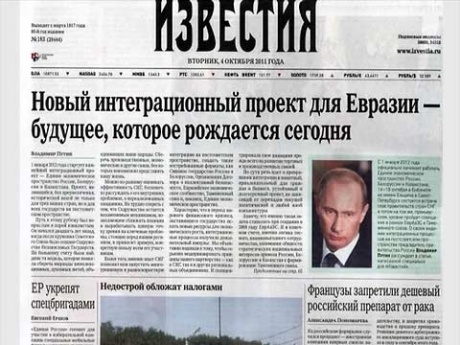 TV, newspapers
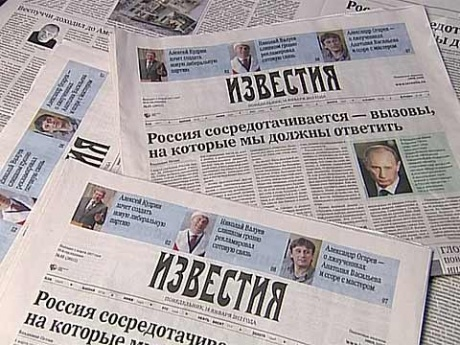 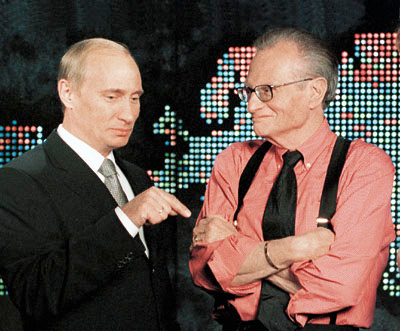 Twitter, Facebook …
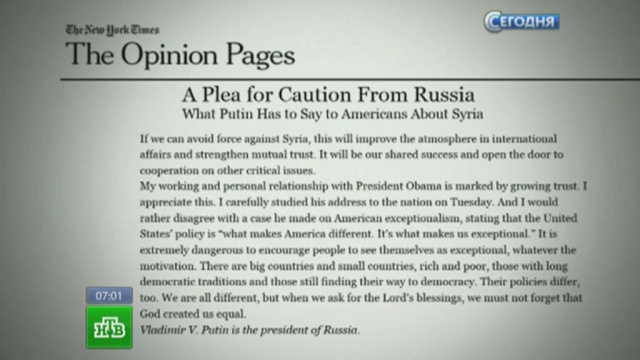 not I am, but He is
POLITICAL SITUATION in Russia
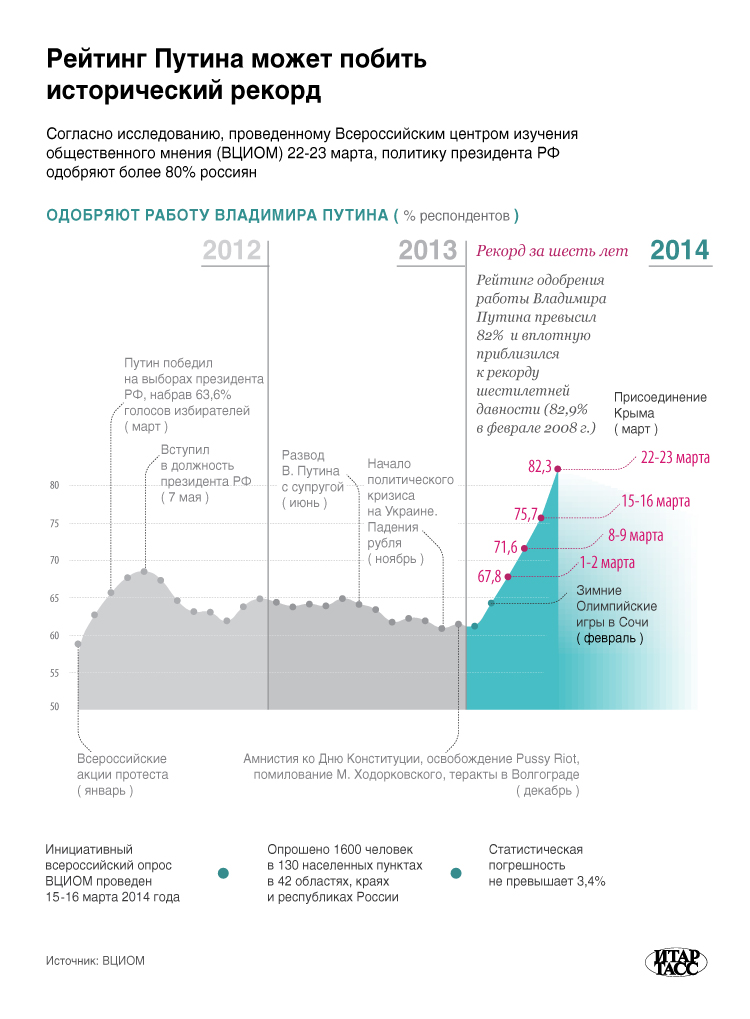 2000-2008
2008-2012
2012-2018-2024
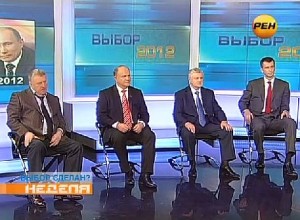 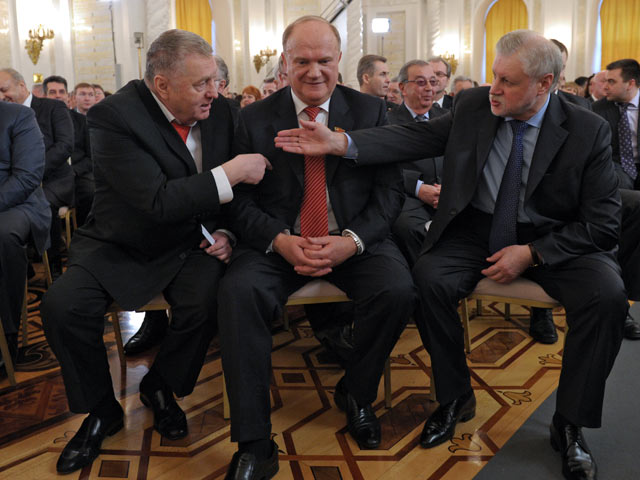 ABOVE POSITION
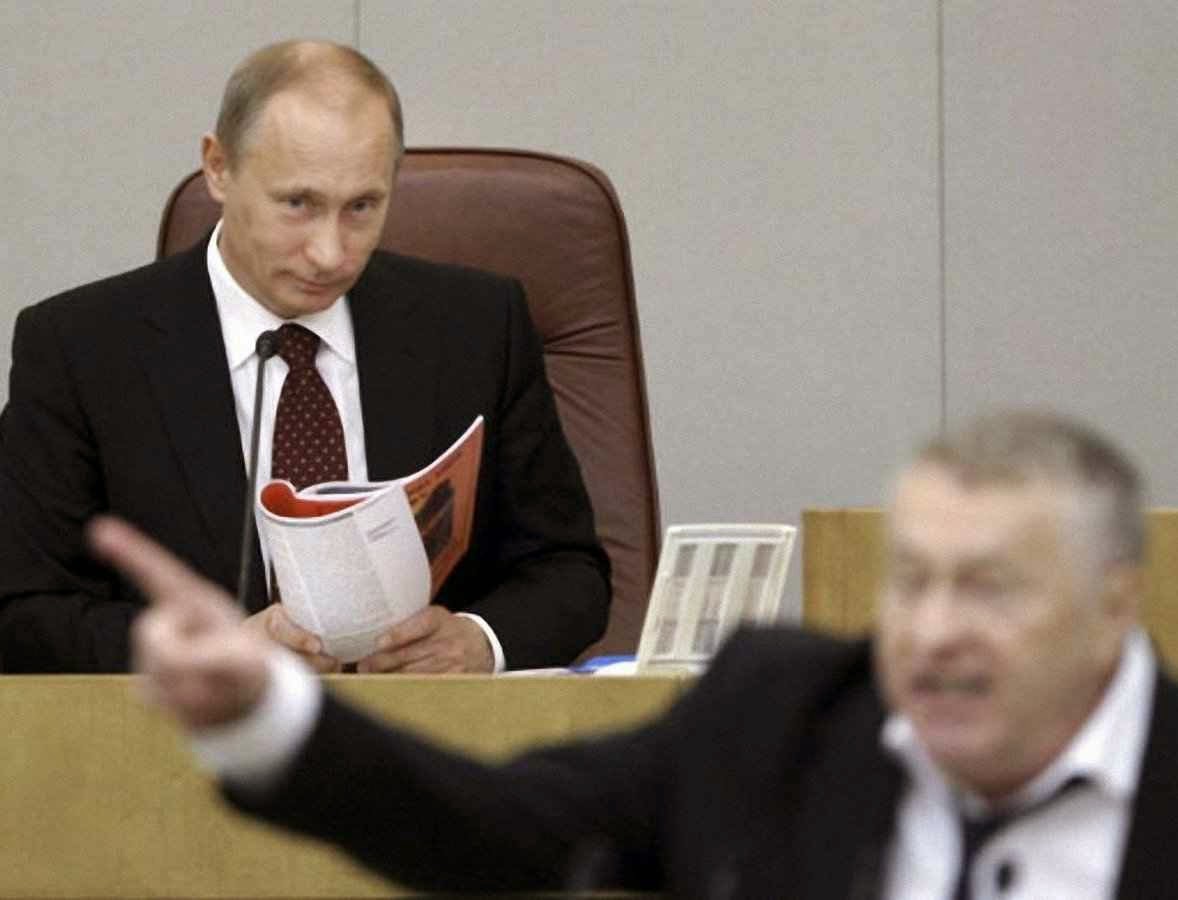 Case#2
YOU ARE POPULAR
THEY ARE NOT
35-64%
315/450
2007 “Putin’s plan – Russia’s victory”
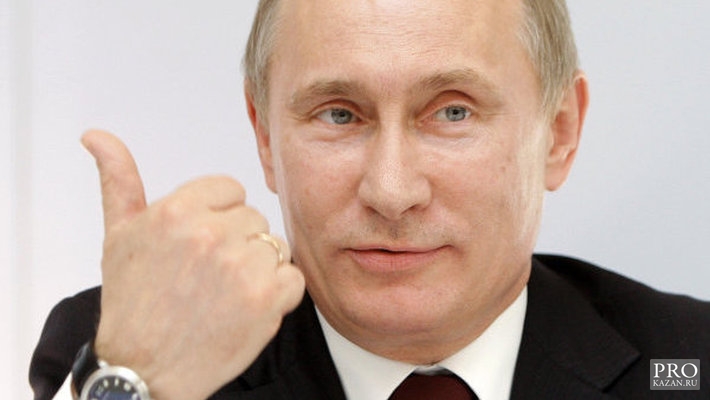 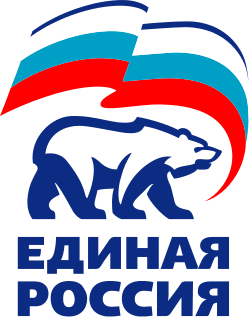 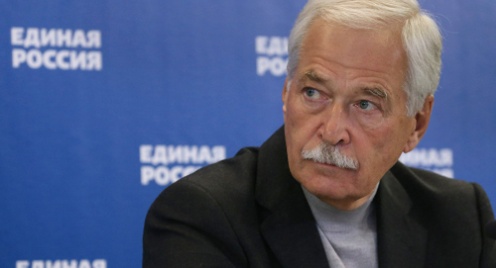 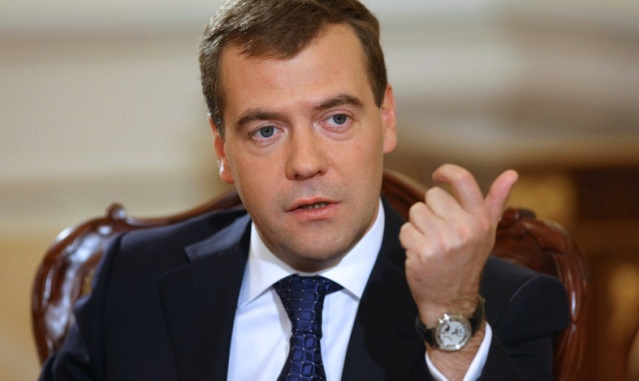 2011
THE PARTY 
OF THIEVES AND RASCALS
Case#2 Solution
1
2
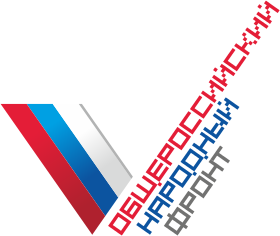 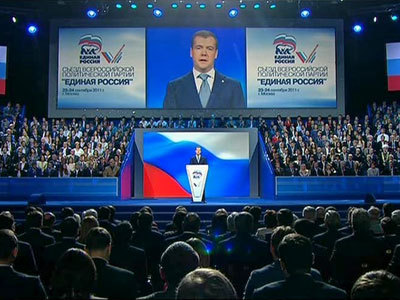 all-russia people's front
238/450
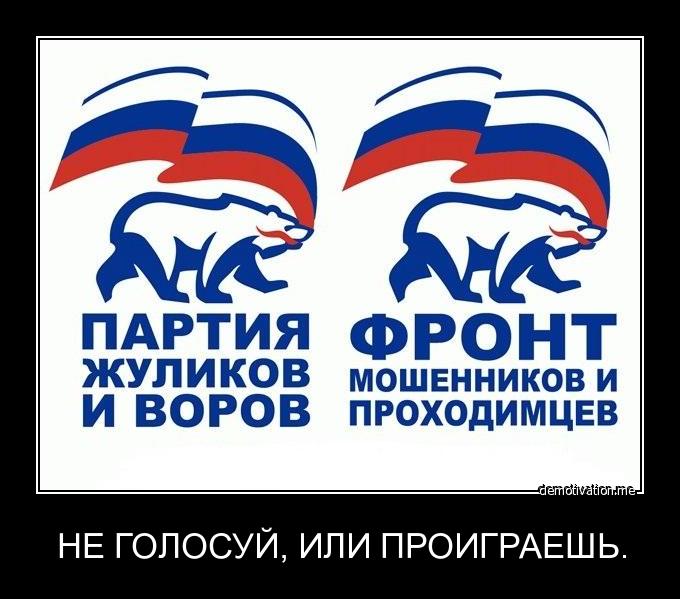 THE PARTY 
OF THIEVES AND RASCALS
front of scammers and crooks
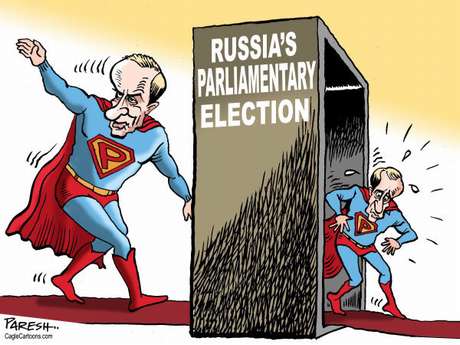 Case#3How to count?
Ex: 2006 – UR got 38% and took qualified majority
Methods of proportional mandat’s distribution:
Hare-Niemeyer method (simple quotas)
Hamilton’s method
D'Hondt method (Jefferson's method)
Droop quota
Imperiali quota
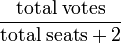 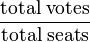 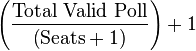 Case#3
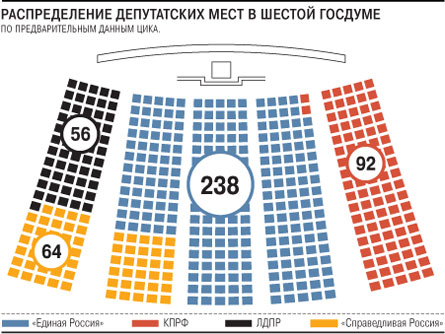 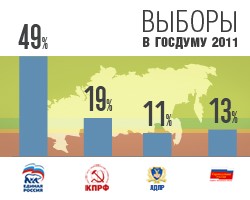 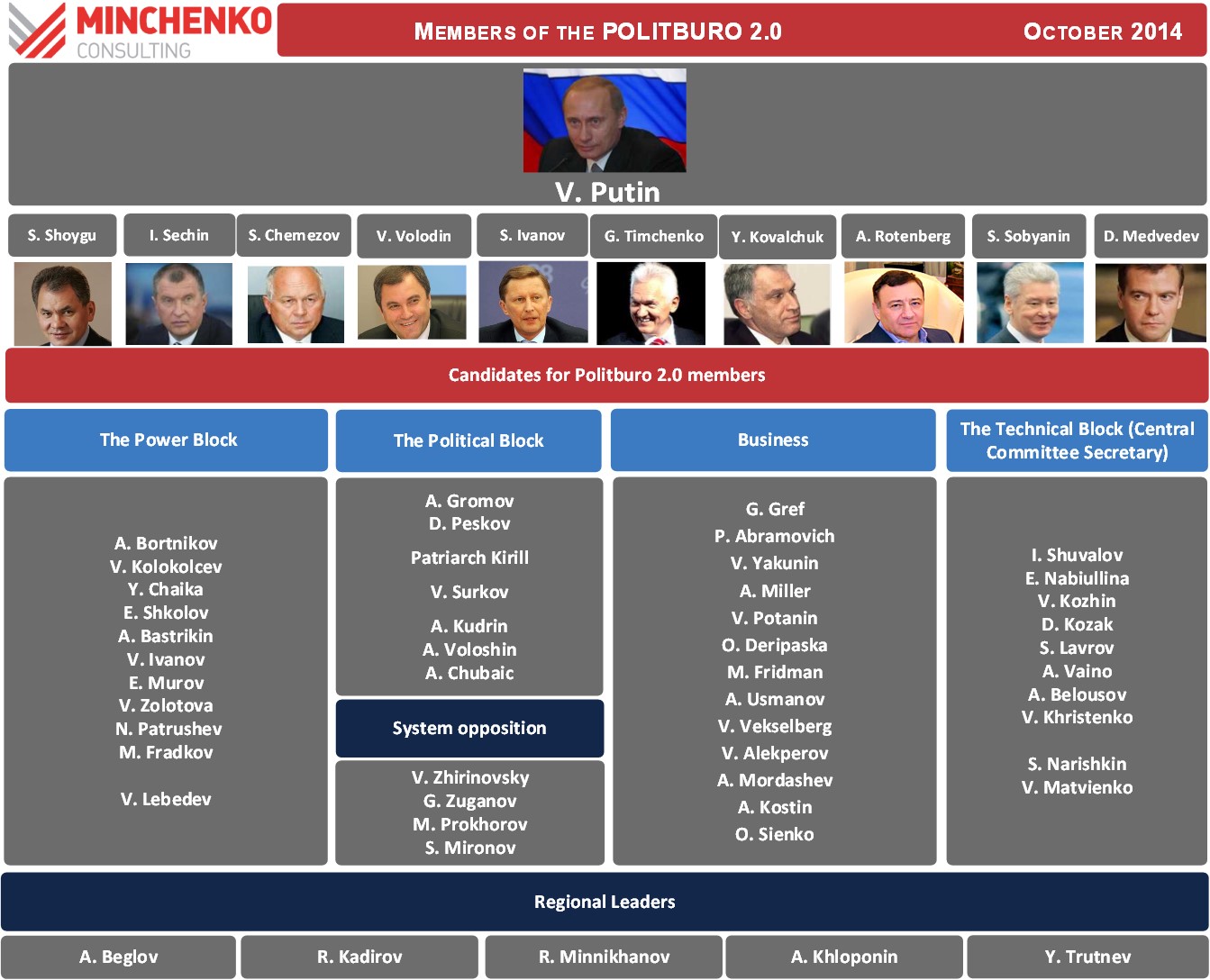 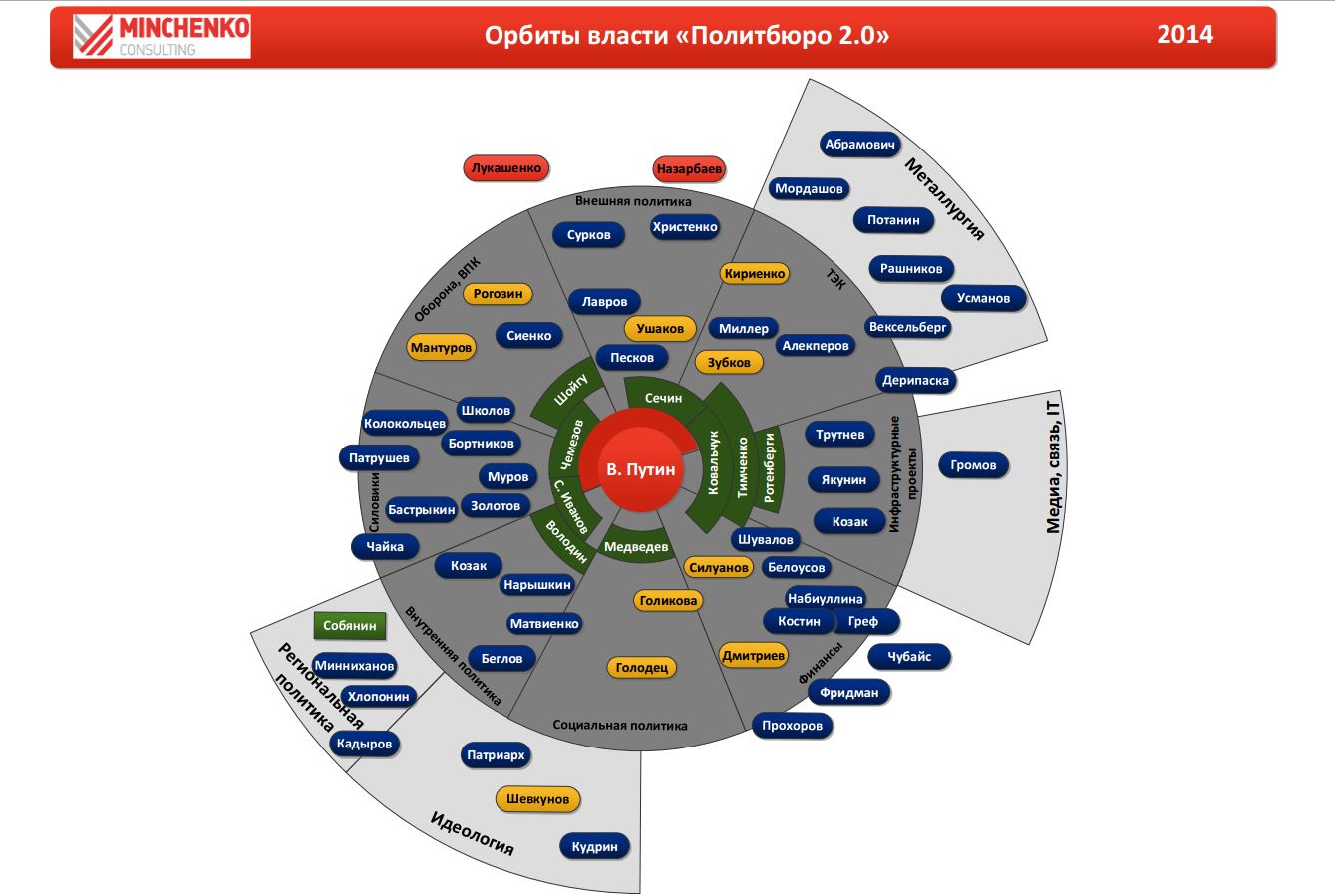